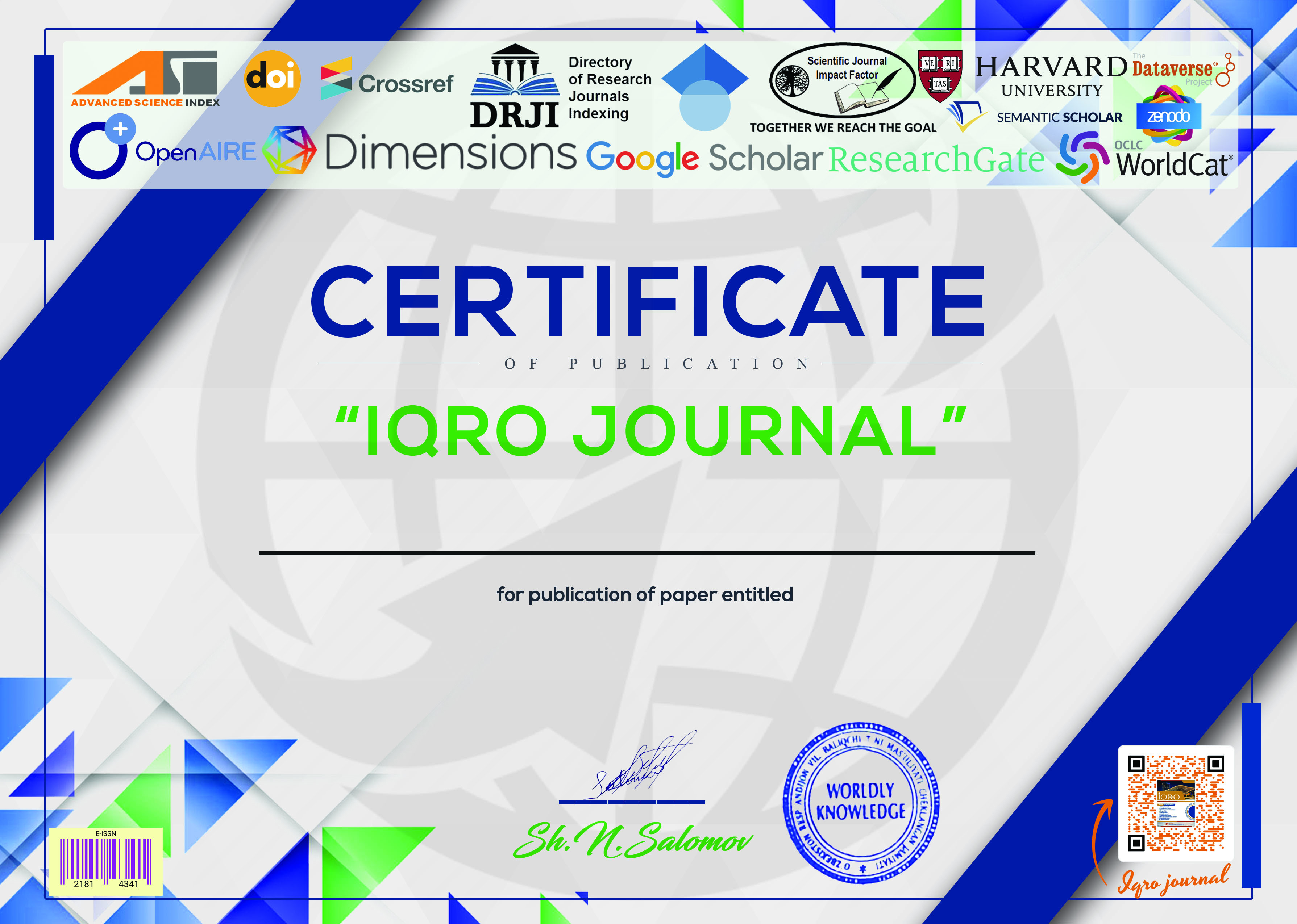 Gaziyeva Nozima Shoirjon qizi
ZO'RAVONLIK NATIJASIDA YUZAGA KELADIGAN SUITSID HOLATLARI